Heterogeneity
Sarah Medland 
& Nathan Gillespie
Types of Heterogeneity
Terminology depends on research question
Moderation, confounding, GxE
Systematic differences
Measured or Manifest moderator/confounder
Discrete traits
Ordinal & Continuous traits (Thursday)
Unmeasured or latent moderator/confounder
Moderation and GxE
Heterogeneity Questions
Univariate Analysis: 
What are the contributions of additive genetic, dominance/shared environmental and unique environmental factors to the variance?
Heterogeneity:
Are the contributions of genetic and environmental factors equal for different groups, 
sex, race, ethnicity, SES, environmental exposure, etc.?
The language of heterogeneity
Are these differences due to differences in the magnitude of the effects (quantitative)?
e.g. Is the contribution of genetic/environmental factors greater/smaller in males than in females?
Are the differences due to differences in the source/nature of the effects (qualitative)?
e.g. Are there different genetic/environmental factors influencing the trait in males and females?
The language of heterogeneity
1861
Sex differences = Sex limitation
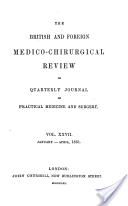 1948
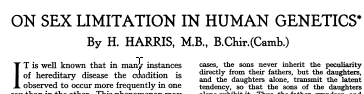 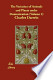 1840
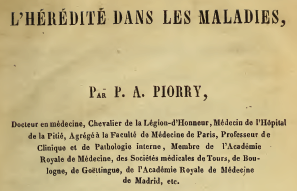 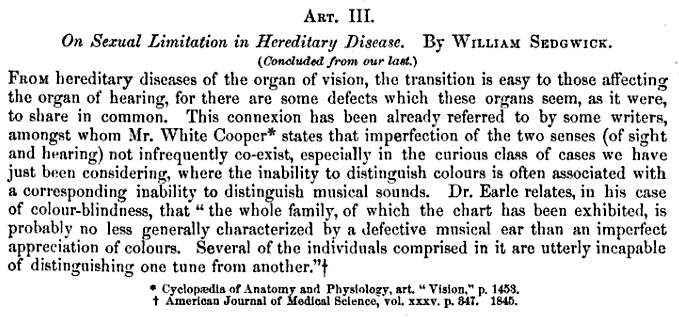 The language of heterogeneity
The language of heterogeneity
Scalar limitation (Quantitative)
% of variance due to A,C,E are the same between groups
The total variance is not ie: 
varFemale = k*varMale
AFemale = k*AMale
CFemale = k*CMale
EFemale = k*EMale
k here is the scalar
1
1/.5
C
A
C
E
E
A
1
1
1
1
1
1
a
e
c
a
c
e
Twin 1
Twin 2
No Heterogeneity
1
1/.5
C
A
C
E
E
A
1
1
1
1
1
1
a
e
c
a
c
e
MZ				DZ
Twin 1
Twin 2
1
1/.5
C
A
C
E
E
A
1
1
1
1
1
1
k*e
a
e
c
k*a
k*c
Male
Twin
Female
Twin
Scalar Sex-limitation
aka scalar sex-limitation of the variance
The language of heterogeneity
Non-Scalar limitation 
Without opposite sex twin pairs (Qualitative)
varFemale  ≠ varMale
AFemale  ≠  AMale
CFemale  ≠  CMale
EFemale  ≠ EMale
The language of heterogeneity
Non-Scalar limitation 
Without opposite sex twin pairs (Qualitative)
Male Parameters
meansM
AM CM and EM
Female Parameters
meanF
AF CF and EF
Parameters are estimated separately
1
1
Male ACE model
1/.5
1/.5
EM
EF
CM
CF
AM
AF
AM
AF
CM
CF
EM
EF
1
1
1
1
1
1
1
1
1
1
1
1
aM
aF
eM
eF
cM
cF
aM
aF
cM
cF
eM
eF
Twin 1
Twin 1
Twin 2
Twin 2
Female ACE model
The language of heterogeneity
Non-Scalar limitation 
With opposite sex twin pairs (Quantitative)
Male Parameters
meansM
AM CM and EM
Female Parameters
meanF
AF CF and EF
Parameters are estimated jointly – linked via the opposite sex correlations
r(AFemale ,Amale) = .5
r(CFemale  ≠  CMale ) = 1
r(EFemale  ≠ EMale ) = 0
1
.5/1
CM
AM
CF
EF
EM
AF
1
1
1
1
1
1
eF
aM
eM
cM
aF
cF
Male
Twin
Female
Twin
Non-scalar Sex-limitation
aka common-effects sex limitation
The language of heterogeneity
General Non-Scalar limitation 
With opposite sex twin pairs (semi-Qualitative)
Male Parameters
meansM
AM CM EM and ASpecific
Extra genetic/ environmental effects
Female Parameters
meanF
AF CF and EF
Parameters are estimated jointly – linked via the opposite sex correlations
1
.5/1
CM
AM
CF
EF
EM
AF
1
1
1
1
1
1
eF
aM
eM
cM
aF
cF
AS
as
1
Male
Twin
Female
Twin
General Non-scalar Sex-limitation
aka general sex limitation
The language of heterogeneity
General Non-Scalar limitation via rG
With opposite sex twin pairs (semi-Qualitative)
Male Parameters
meansM
AM CM EM
Female Parameters
meanF
AF CF and EF
Parameters are estimated jointly – linked via the opposite sex correlations
r(AFemale ,Amale) = ? (estimated)
r(CFemale  ≠  CMale ) = 1
r(EFemale  ≠ EMale ) = 0
1
?
CM
AM
CF
EF
EM
AF
1
1
1
1
1
1
eF
aM
eM
cM
aF
cF
Male
Twin
Female
Twin
General Non-scalar Sex-limitation
aka general sex limitation
How important is sex-limitation?
Let have a look
Height data example using older twins
Zygosity coding
6 & 8 are MZF & DZF
7 & 9  are MZM & DZM
10 is DZ FM
Scripts ACEf.R ACEm.R  ACE.R
Left side of the room  ACEm.R
Right side of the room ACE.R
Record the answers from the estACE* function
How important is sex-limitation?
Female parameters


Male parameters

Combined parameters


Conclusions?
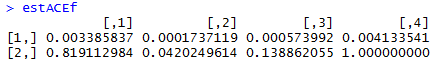 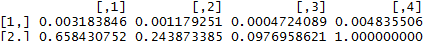 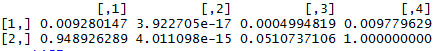 Lets try this model
1
?
CM
AM
CF
EF
EM
AF
1
1
1
1
1
1
eF
aM
eM
cM
aF
cF
Male
Twin
Female
Twin
General Non-scalar Sex-limitation
aka general sex limitation
twinHet5AceCon.R
Use data from all zygosity groups
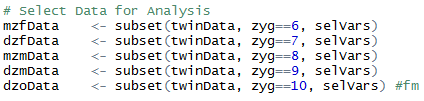 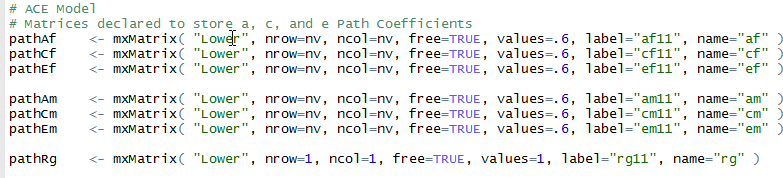 1
?
CM
AM
CF
EF
EM
AF
1
1
1
1
1
1
eF
aM
eM
cM
aF
cF
Male
Twin
Female
Twin
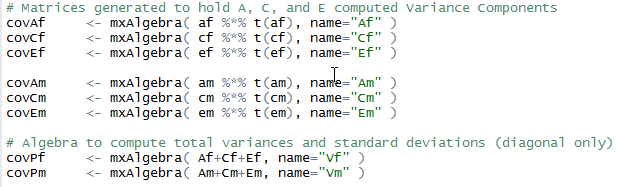 1
?
CM
AM
CF
EF
EM
AF
1
1
1
1
1
1
eF
aM
eM
cM
aF
cF
Male
Twin
Female
Twin
Means
Have a think about this as we go through
 is this the best way to set this up?
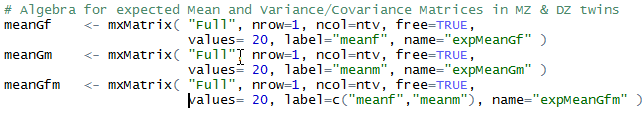 Covariances
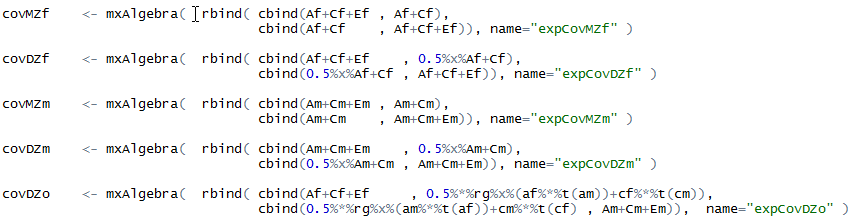 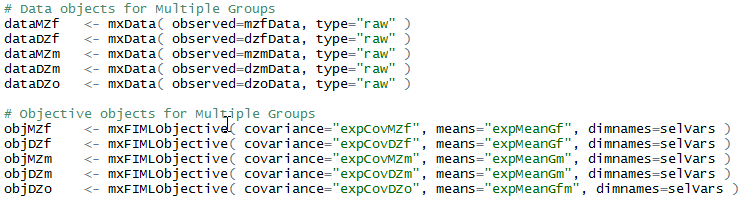 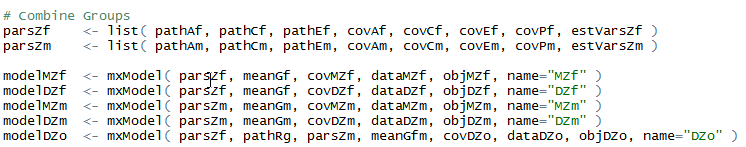 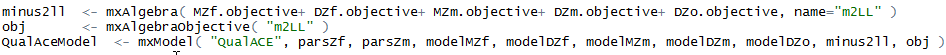 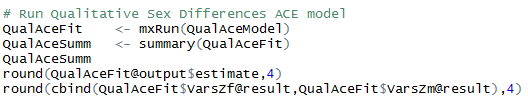 Run it
What would we conclude?
Do we believe it?
Checking the alternate parameterisation…
Lets try this model
1
?
CM
AM
CF
EF
EM
AF
1
1
1
1
1
1
eF
aM
eM
cM
aF
cF
Male
Twin
Female
Twin
General Non-scalar Sex-limitation
aka general sex limitation
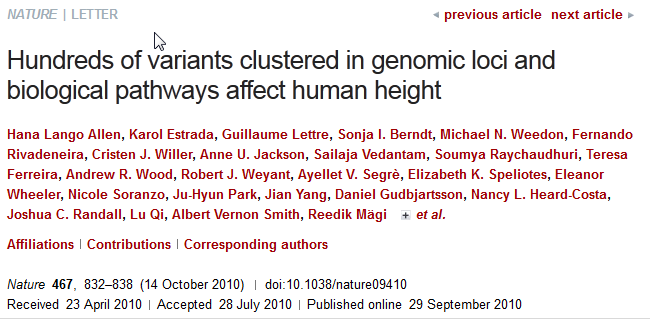 af = -.06 
am = -.06
rg = -.9

Dzr = -.06*(.5*-.9) .06
       =.45
Means
Add a correction using a regression model
expectedMean = maleMean + β*sex
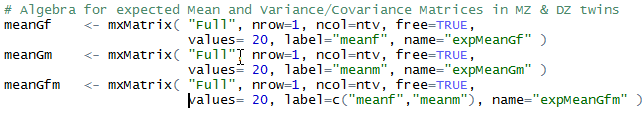 Sex is coded 0/1
β is the female deviation from the male mean